Made in the Image of God
Genesis 1:26-31
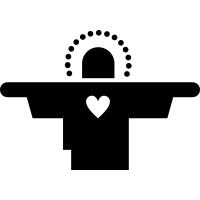 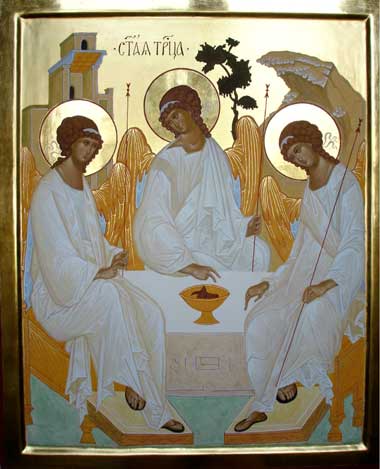 1 Corinthians 12:7-11
Galatians 5:22-23
What is Relationship with God Like?
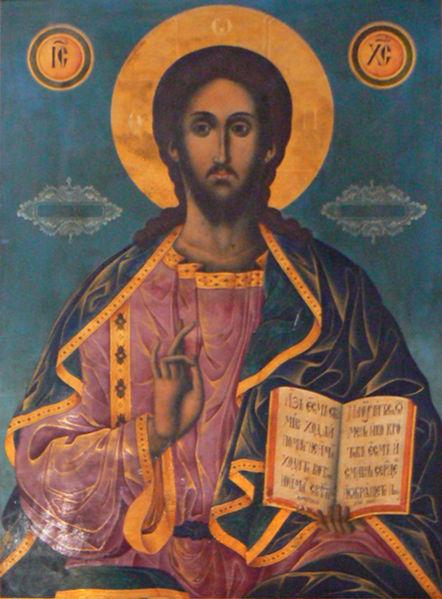 Deuteronomy 6:4-5
What is God’s Image?
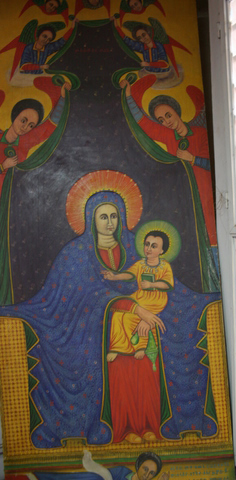 How are We ‘Made in the Image of God’?
Why Do So Few People Know God?
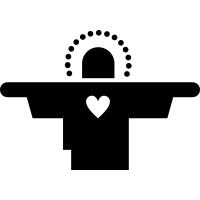 Why Do So Few People Know God?
“ In your relationships with one another, have the same mindset as Christ Jesus: Who, being in very nature God, did not consider equality with God something to be used to his own advantage; rather, he made himself nothing by taking the very nature of a servant, being made in human likeness. And being found in appearance as a man, he humbled himself by becoming obedient to death— even death on a cross! Therefore God exalted him to the highest place and gave him the name that is above every name”
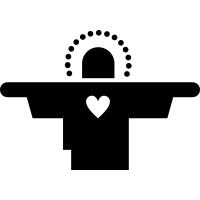 Philippians 2:5-11
Why Do So Few People Know God?
“The Son is the radiance of God’s glory and the exact representation of His being…”
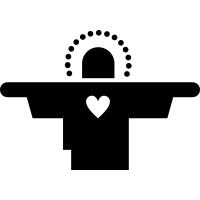 Hebrews 1:3
Relationship with God Changes Everything…
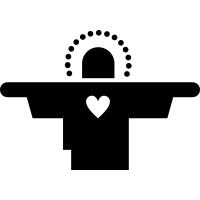 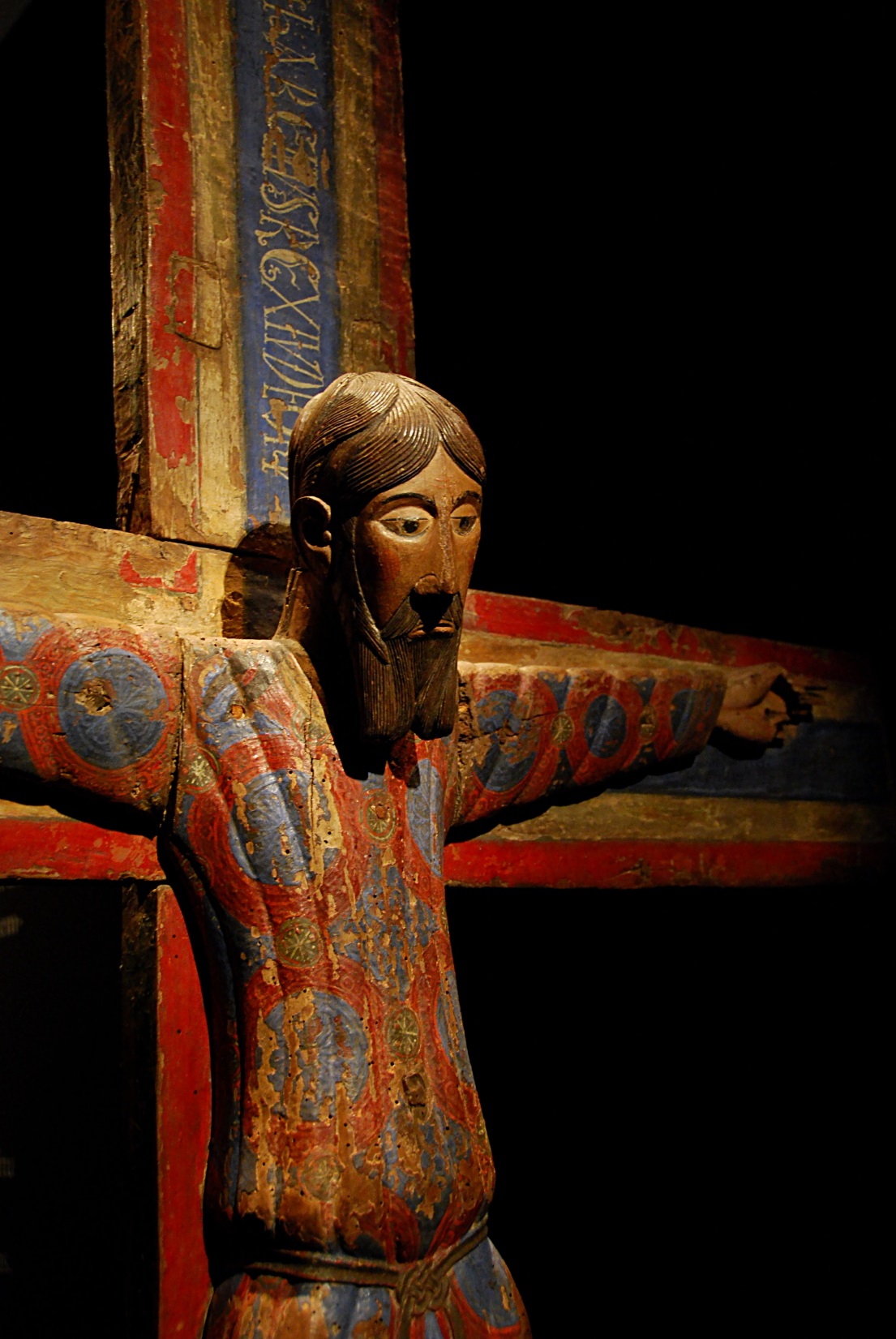 Relationship with God Changes Everything…
…How We See Ourselves
What Makes You?
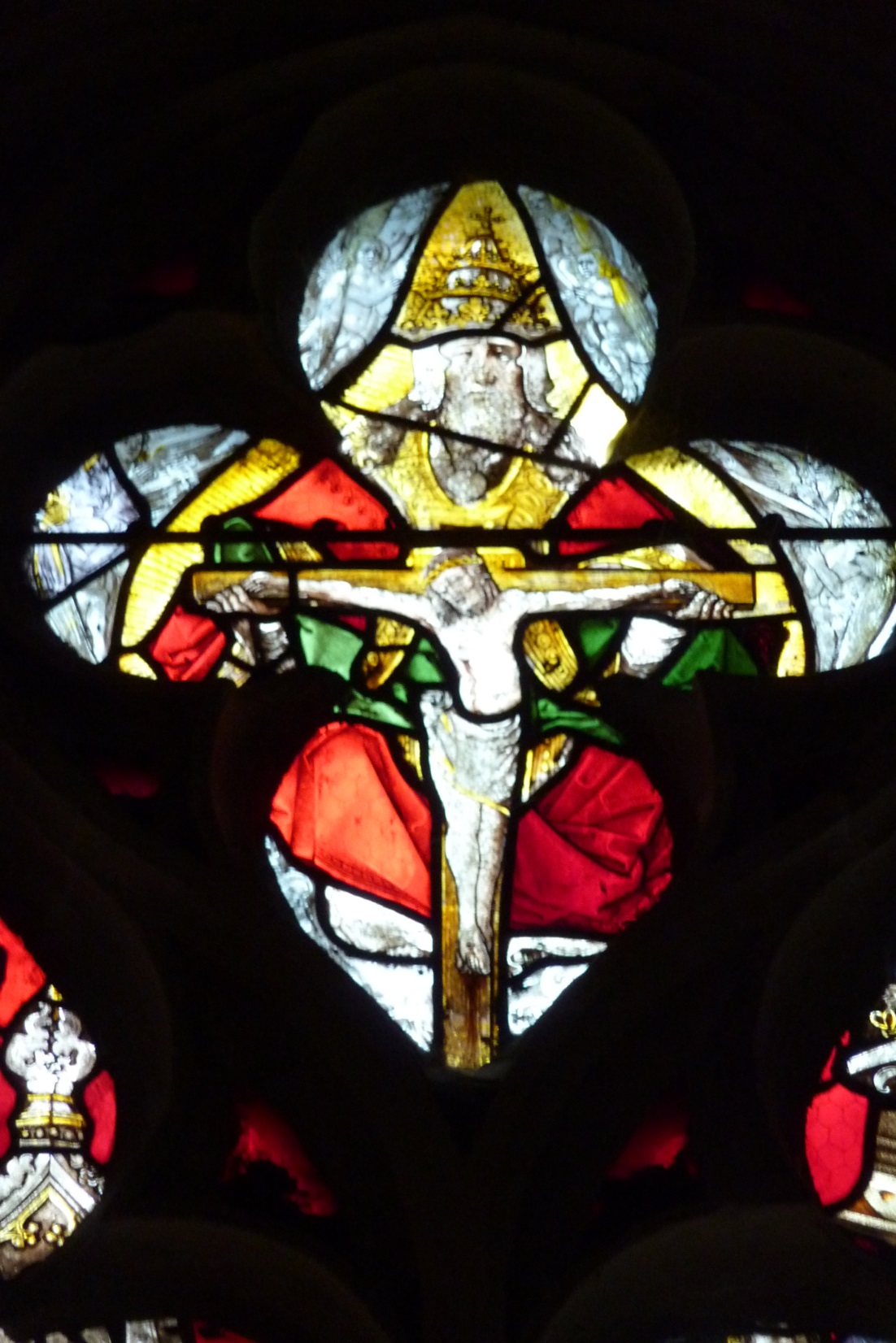 Relationship with God Changes Everything…
…How We Become Ourselves
“Now the Lord is the Spirit, and where the Spirit of the Lord is, there is freedom. And we all, who with unveiled faces contemplate the Lord’s glory, are being transformed into his image with ever-increasing glory, which comes from the Lord, who is the Spirit”
2 Corinthians 3:17-18
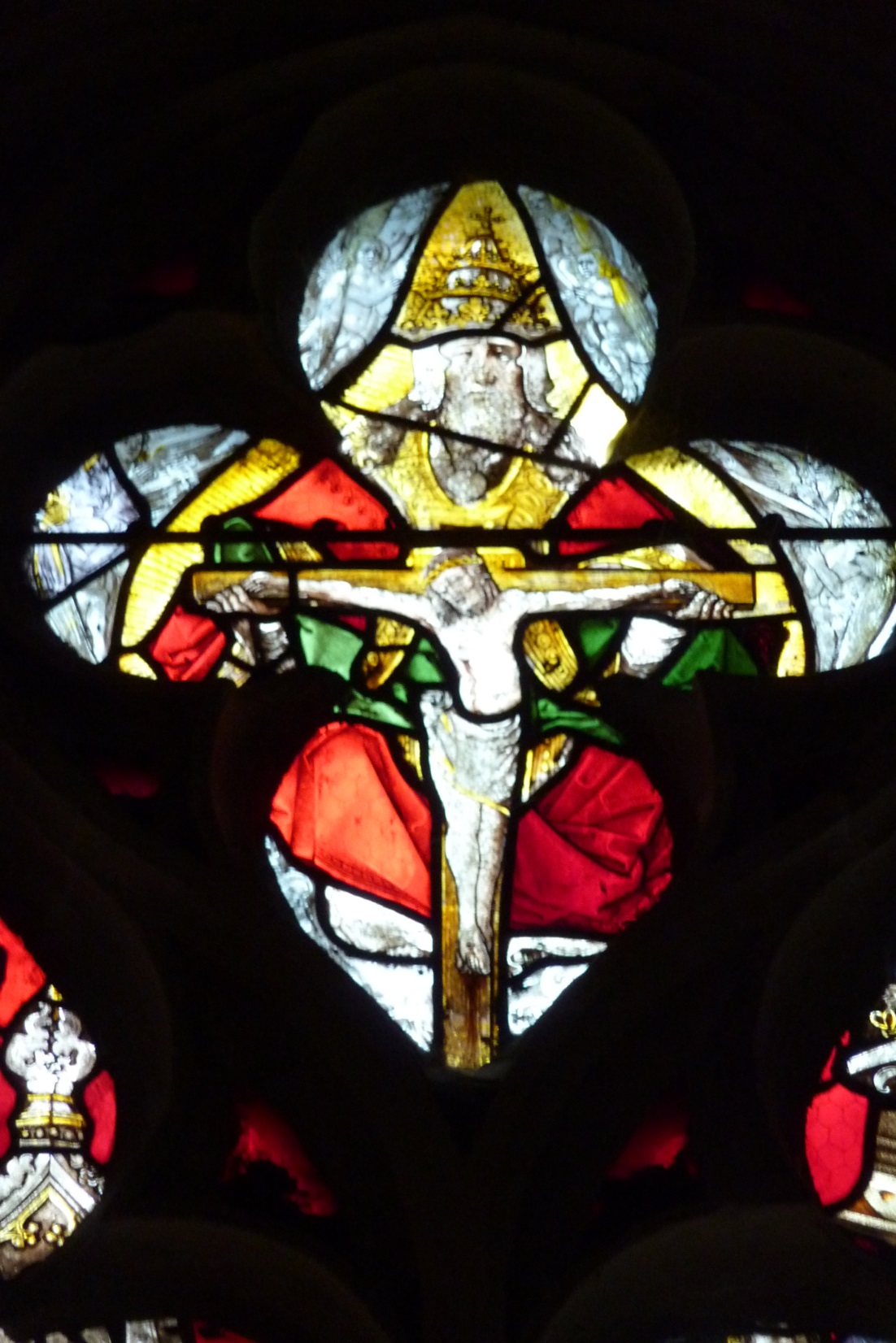 Relationship with God Changes Everything…
…How We Become Ourselves
How Are We Trying to Become More Godly?
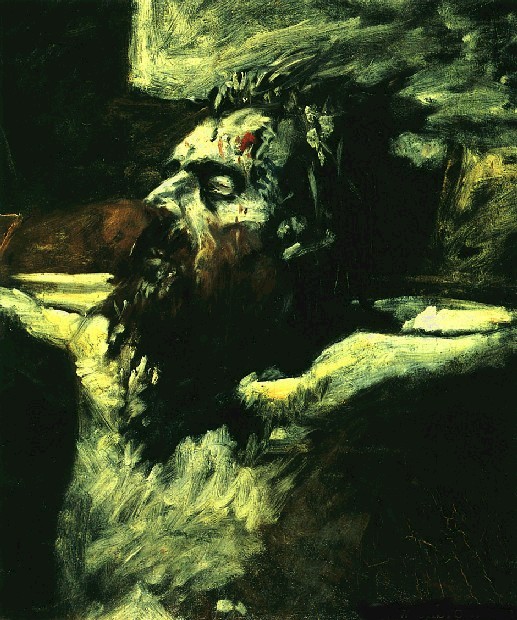 Relationship with God Changes Everything…
…How We See Each Other
Do We Have God’s Heart for Others?
Relationship with God Changes Everything…
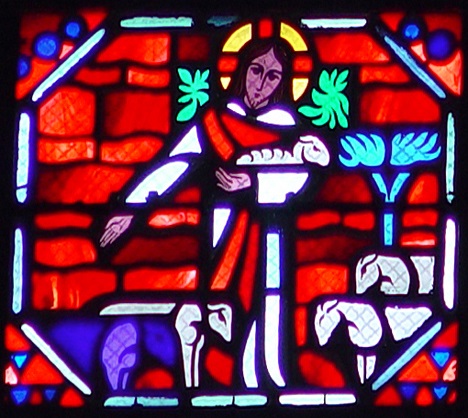 …How We Do Community
What Does SPBC Embody of Jesus?
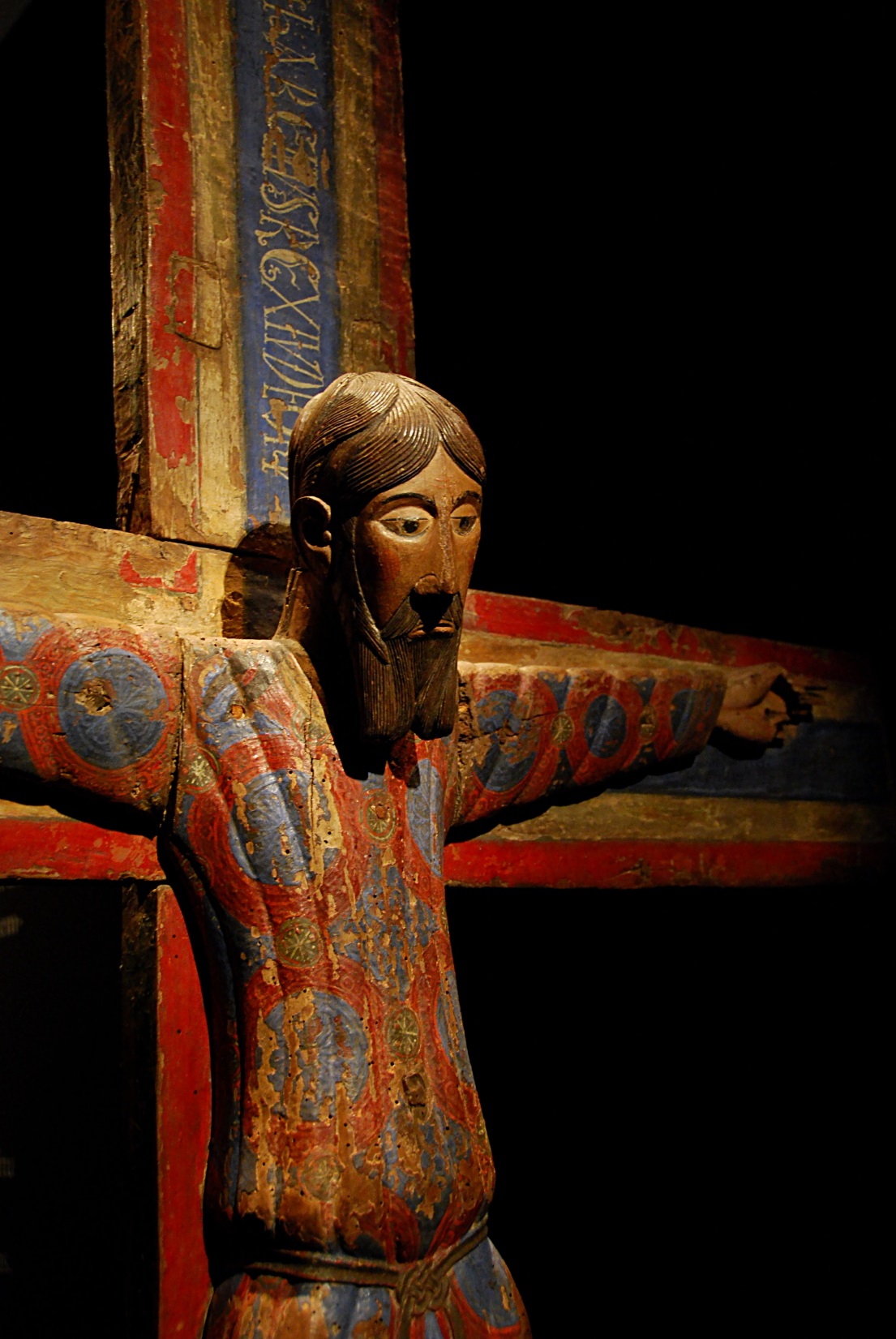 Relationship with God Changes Everything…
…How We See Heaven
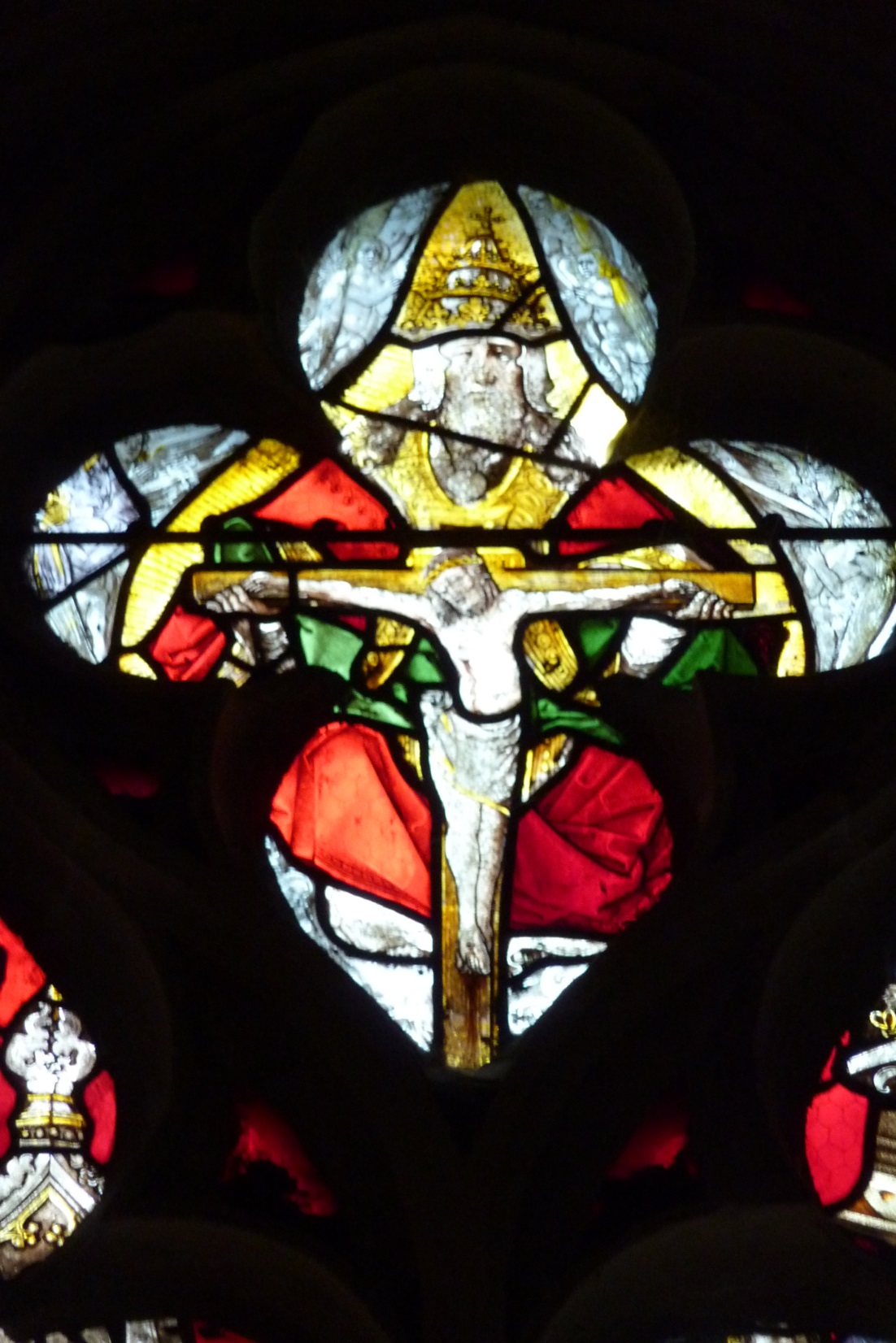 Relationship with God Changes Everything…
…How We See God
How Can We Get to Know God Better?
Who Do You Want to Know Jesus?
Made in the Image of God…
How does relationship with God show in your life?
Is having God’s character an aspiration you have?
To what extend do God and Godliness define you?
How are you trying to become more Godly?
Do you have God’s heart to redeem people you know?
What characteristics of God do you see at SPBC?
How can you get to know God better?
In what ways do we need to seek God more?
Who would you most like to know Jesus?